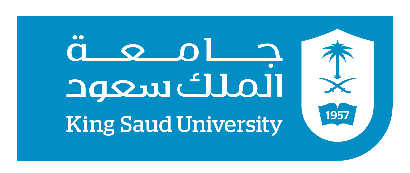 1211 CYSIT Systems Components 1#Lecture  Endpoint security– Part 2
King Saud University – Applied Studies and Community Service –1211 CYS
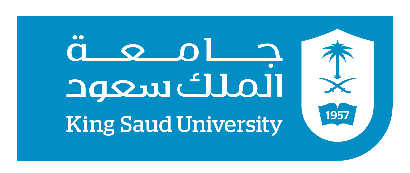 Topics:
Difference between Endpoint Security and Antivirus software 
The difference between Endpoint Security and Network Security
Difference between Endpoint Security and Firewall
The difference between Endpoint Security and Endpoint Protection
Windows 10 endpoint security
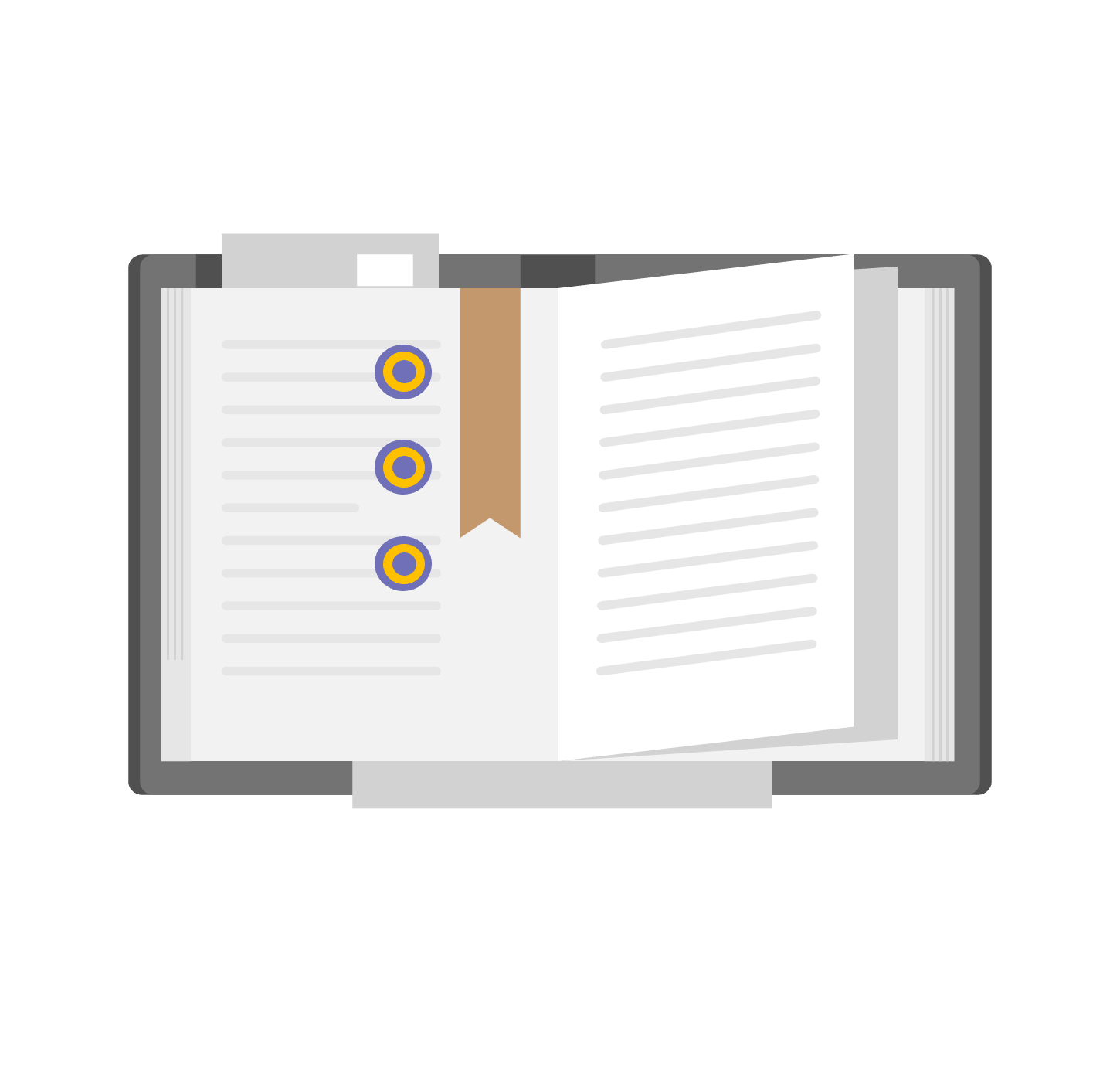 King Saud University – Applied Studies and Community Service –1211 CYS
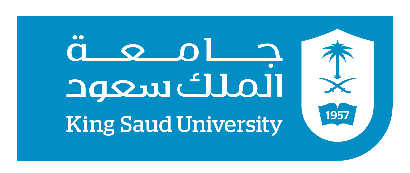 Distinguish between Endpoint Security and Network, Antivirus software and Firewall.
Distinguish between Endpoint Security and Endpoint Protection.
Objectives
Define Windows 10 endpoint security
King Saud University – Applied Studies and Community Service –1211 CYS
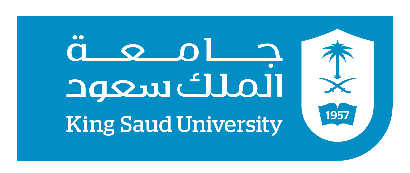 Difference between Endpoint Security and Antivirus software
Antivirus software is a component of endpoint security. Whereas, endpoint security is a much broader concept including not only antivirus but many security tools (such as firewall, HIPS system, whitelist tools, patching tools, logging/monitoring, etc.) This end) and from different types of security threats.

More precisely, endpoint security uses a server/client model to protect various endpoints of an organization. The server will have a key moment for the security software and the clients (endpoints) will have agents installed inside of them. These agents will communicate with the server for the respective hardware activities such as correct hardware selection, user authentication/authorization, etc., thus keeping the endpoints secure.
King Saud University – Applied Studies and Community Service –1211 CYS
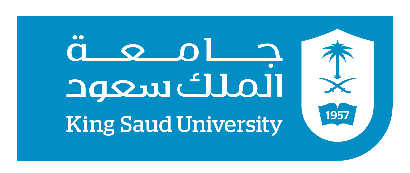 Difference between Endpoint Security and Antivirus software
Whereas, antivirus software is usually a single piece of software that is responsible for scanning, detecting, and removing viruses, malware, adware, spyware, ransomware, and other malicious software. Simply put, an antivirus is a one-stop-shop for securing your home networks, and endpoint security is suitable for securing organizations that are larger and more complex to handle.
King Saud University – Applied Studies and Community Service –1211 CYS
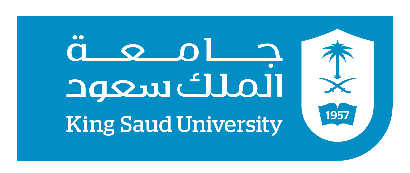 The difference between Endpoint Security and Network Security
Endpoint security is about securing your organization's endpoints (mobile devices like laptops, smartphones, etc.) against various security threats.
The main difference between endpoint security and network security is that in the first case, the focus is on securing the endpoints, and in the second, the focus is on securing the network. Both types of security are important. Ideally, it's best to start by securing the endpoints and building. You wouldn't leave your house doors unlocked just because there was a security guard around, would you? In the same sense, both are important and should be given equal weight, starting with the endpoints and then building slowly.
King Saud University – Applied Studies and Community Service –1211 CYS
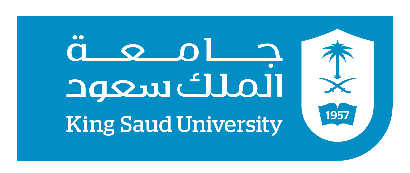 The difference between Endpoint Security and Network Security
In very simple terms, your network will only be secure if your endpoints are secured first. You should take note of this before you start looking for terminal and network security products.
King Saud University – Applied Studies and Community Service –1211 CYS
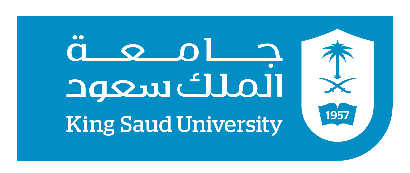 Difference between Endpoint Security and Firewall
Firewalls are responsible for filtering traffic flowing into and out of your network based on a "set of security rules". Like, for example, restricting traffic flowing into the network from a specific potentially dangerous website. 

Whereas, endpoint security is not only about network filtering but performs many other tasks like patching, logging, monitoring, etc., to protect the endpoints.
Antivirus software and a firewall are essential components of endpoint security.
King Saud University – Applied Studies and Community Service –1211 CYS
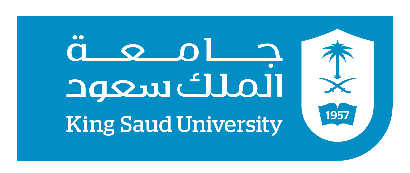 The difference between Endpoint Security and Endpoint Protection
Both are pretty much the same. Their primary goal is the same – protecting the endpoints as well as the enterprise from the risks they pose. But there is a subtle difference. Endpoint Security usually refers to a local solution. While Endpoint Protection refers to a cloud-based solution. An on-premise solution is the solution that must be installed on the network for deployment and a cloud-based solution is the solution that is available in the cloud and companies must subscribe to it.
King Saud University – Applied Studies and Community Service –1211 CYS
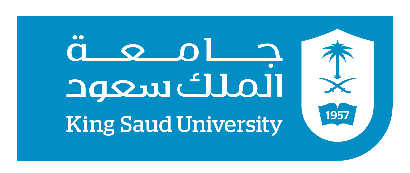 Windows 10 endpoint security
Although Windows 10 is the most secure Windows operating system, it is not without its drawbacks. The security features built into Windows like Windows Defender, Firewall, etc. have also been proven ineffective by security experts. So organizations running Windows 10 need endpoint security to protect the different endpoints that connect to the network and to protect the network itself.
King Saud University – Applied Studies and Community Service –1211 CYS
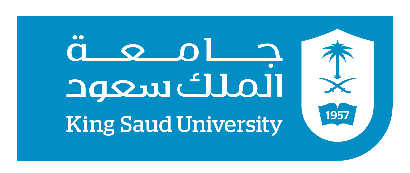 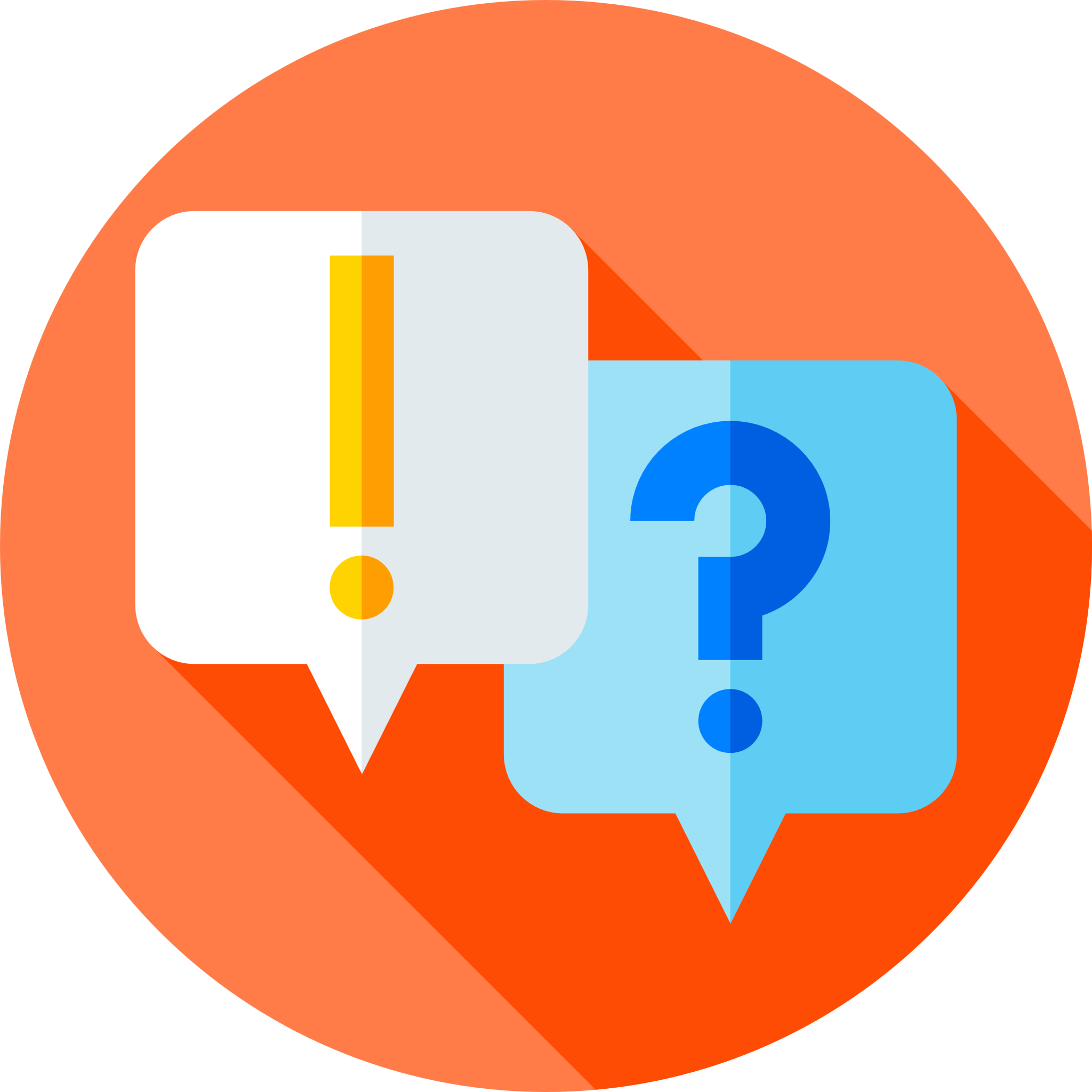 Discuss the main elements of the Endpoint security?
King Saud University – Applied Studies and Community Service –1211 CYS
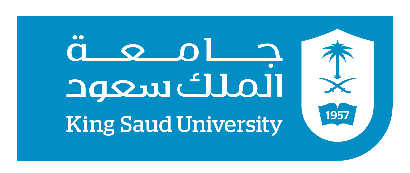 End of First Lecture
King Saud University – Applied Studies and Community Service –1211 CYS